AMS-IX
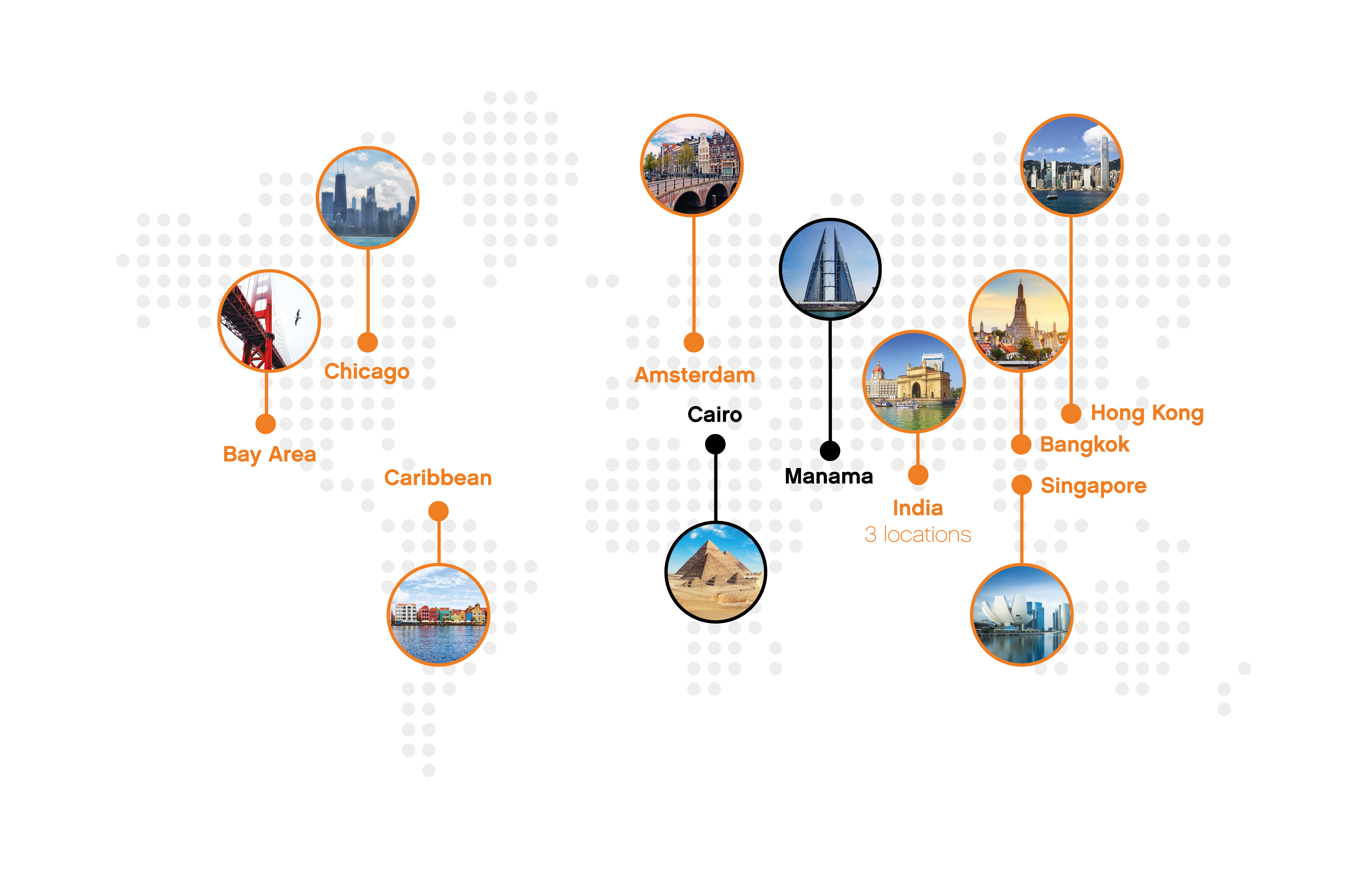 AS 1200 
Neutral and
independent
11.6 Tbps
Peak traffic
1100+ connected 
networks worldwide
12 Internet Exchanges 
+ more coming soon:
Kuching, Chennai, 
Noida, Lagos, Philippines, Oman
Contact us: sales@ams-ix.net
AMS-IX locations
Powered by AMS-IX